With a little help from my (AI) friendsMachine Learning for human rights research and practice
Helga Molbæk-Steensig (EUI, Law) & Alexandre Quemy (Poznan, AutoML)
Three problems in Europe and beyond
2
Suggested solution: theoretically informed bridging of law-data knowledge gap
3
Proof of concept: The ECHR-OD-project
ML-algorithms first and foremost for pre-processing
Natural language modelling for extraction of semantic entities
Names, dates, places
Implicit and explicit case references
Different parts of judgments (facts of the case, deliberations, separate opinions etc)
On the basis of this: providing input for the answering of questions currently bothering legal scholarship
4
Proof of concept: Tackling the margin of appreciation
5
Example: citation network for margin of appreciation cases
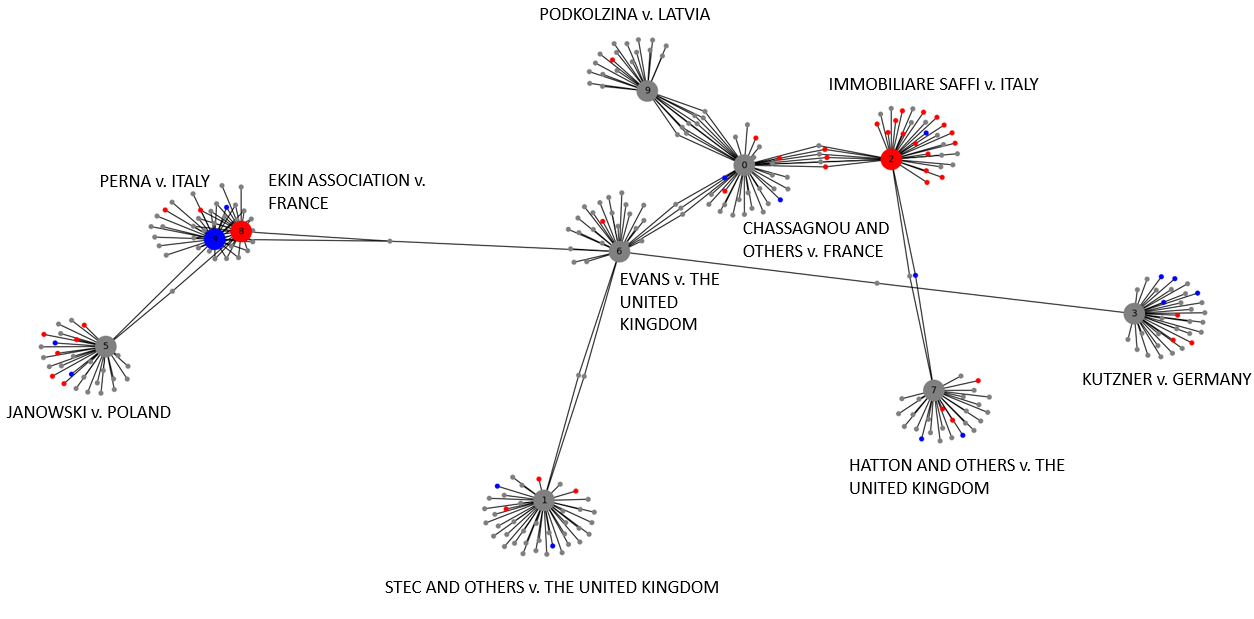 6
Thank-you for your attention
Contact about the paper and research: 
helga.molbaek-steensig@eui.eu